.40
.30
.20
.10
0          1         2         3         4
Chapter 3 Probability Distributions
Random Variables
Discrete Probability Distributions
Binomial Probability Distribution
Poisson Probability Distribution
Random Variables
A random variable is a numerical description of the
 outcome of an experiment.
A discrete random variable may assume either a
 finite number of values or an infinite sequence of
 values.
A continuous random variable may assume any
 numerical value in an interval or collection of
 intervals.
Random Variables
Examples of Random Variables
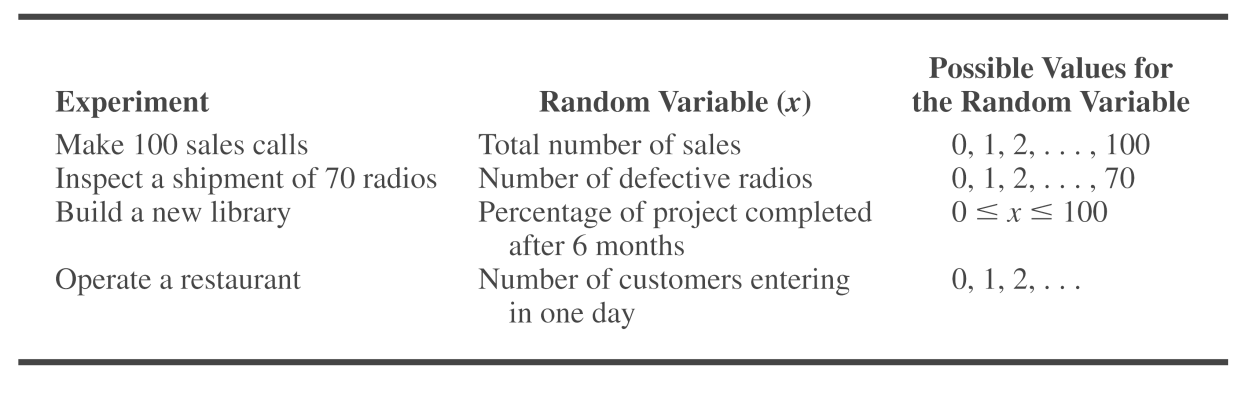 The first, second, and fourth variables above are discrete,
 while the third one is continuous.
Random Variables
Examples of Random Variables
Type
Question
Random Variable  x
Family
size
x = Number of dependents in
family reported on tax return
Discrete
Continuous
x = Distance in miles from
home to the store site
Distance from
home to store
Own dog
or cat
Discrete
x = 1 if own no pet;
   = 2 if own dog(s) only;         
   = 3 if own cat(s) only; 
   = 4 if own dog(s) and cat(s)
Example:  JSL Appliances
Discrete random variable with a finite number           of values
Let x = number of TVs sold at the store in one day,
	  where x can take on 5 values (0, 1, 2, 3, 4)
Example:  JSL Appliances
Discrete random variable with an infinite sequence   of values
Let x = number of customers arriving in one day,
	  where x can take on the values 0, 1, 2, . . .
We can count the customers arriving, but there is no
finite upper limit on the number that might arrive.
Discrete Probability Distributions
The probability distribution for a random variable
 describes how probabilities are distributed over
 the values of the random variable.
We can describe a discrete probability distribution
 with a table, graph, or equation.
Discrete Probability Distributions
The probability distribution is defined by a
 probability function, denoted by f(x), which provides
 the probability for each value of the random variable.
The required conditions for a discrete probability
 function are:
f(x) > 0
f(x) = 1
Example:  DiCarlo Motors, Inc.
Using past data on daily car sales, …
a tabular representation of the probability
     distribution for car sales was developed.
Number
  Units Sold     of Days
	0	        54
    	1	      117
    	2	        72
    	3	        42
    	4	        12
	5	          3
		      300
x	   f(x)
    0	   .18
    1	   .39
    2	   .24
    3	   .14
    4	   .04
    5         .01
             1.00
54/300
.50
.40
.30
.20
.10
Example:  DiCarlo Motors, Inc.
Graphical Representation of the Probability Distribution
Probability
0      1      2      3      4     5
Values of Random Variable x (car sales)
Example:  DiCarlo Motors, Inc.
The probability distribution provides the following information.
There is a 0.18 probability that no cars will be sold during a day.
The most probable sales volume is 1, with f(1) = 0.39.
There is a 0.05 probability of an outstanding sales day with four or five cars being sold.
Discrete Uniform Probability Distribution
The discrete uniform probability distribution is the
 simplest example of a discrete probability
 distribution given by a formula.
The discrete uniform probability function is
f(x) = 1/n
the values of the
 random variable
 are equally likely
where:
	n = the number of values the random
	       variable may assume
E(x) =  = xf(x)
Var(x) =  2 = (x - )2f(x)
Expected Value and Variance
The expected value, or mean, of a random variable
 is a measure of its central location.
The variance summarizes the variability in the
 values of a random variable.
The standard deviation, , is defined as the positive
 square root of the variance.
Example:  DiCarlo Motors, Inc.
Expected Value of a Discrete Random Variable
x	       f(x)	  xf(x)
    0	       .18	   .00
    1	       .39	   .39
    2	       .24	   .48
    3	       .14	   .42
    4	       .04	   .16
    5             .01               .05
	            E(x) =   1.50
expected number of cars sold in a day
Example:  DiCarlo Motors, Inc.
Variance and Standard Deviation
	  of a Discrete Random Variable
x
(x - )2
f(x)
(x - )2f(x)
x - 
-1.5
-0.5
 0.5
 1.5
 2.5
 3.5
2.25
  0.25
  0.25
  2.25
  6.25
12.25
0
1
2
3
4
5
.18
.39
.24
.14
.04
.01
.4050
.0975
.0600
.3150
.2500
.1225
cars
squared
Variance of daily sales = s 2 = 1.2500
Standard deviation of daily sales = 1.118 cars
Binomial Probability Distribution
Four Properties of a Binomial Experiment
1.  The experiment consists of a sequence of n
     identical trials.
2.  Two outcomes, success and failure, are possible
     on each trial.
3.  The probability of a success, denoted by p, does
     not change from trial to trial.
stationarity
assumption
4.  The trials are independent.
Binomial Probability Distribution
Our interest is in the number of successes
 occurring in the n  trials.
We let x  denote the number of successes
 occurring in the n  trials.
Binomial Probability Distribution
Binomial Probability Function
where:
        f(x) = the probability of x successes in n trials
           n = the number of trials
           p = the probability of success on any one trial
Binomial Probability Distribution
Binomial Probability Function
Probability of a particular
 sequence of trial outcomes
 with x successes in n trials
Number of experimental
 outcomes providing exactly
x successes in n trials
Example:  Nastke Clothing Store
Binomial Probability Distribution
	  	The store manager estimates that the probability of a customer making a purchase is 0.30.  What is the probability that 2 of the next 3 customers entering the store make a purchase?
Let:   p = .30,  n = 3,  x = 2
Example:  Nastke Clothing Store
Tree Diagram
x
1st Customer
2nd Customer
3rd Customer
Prob.
P (.3)
.027
3
Purchases
   (.3)
.063
2
DNP (.7)
Purchases
   (.3)
P (.3)
.063
2
Does Not
Purchase (.7)
1
.147
DNP (.7)
P (.3)
2
.063
Purchases
    (.3)
(.7)
Does Not
Purchase
1
.147
DNP (.7)
P (.3)
1
.147
Does Not
Purchase (.7)
DNP (.7)
0
.343
E(x) =  = np
Var(x) =  2 = np(1 - p)
Binomial Probability Distribution
Expected Value
				 
				 

Variance

		      

Standard Deviation
E(x) =  = 3(.3) =  .9  customers out of  3
Var(x) =  2 = 3(.3)(.7) =  .63
Example:  Nastke Clothing Store
Binomial Probability Distribution
Expected Value
	
	      
Variance
		 
	                
Standard Deviation
Poisson Probability Distribution
A Poisson distributed random variable is often
 useful in estimating the number of occurrences
 over a specified interval of time or space
It is a discrete random variable that may assume
 an infinite sequence of values (x = 0, 1, 2, . . . ).
Poisson Probability Distribution
Examples of a Poisson distributed random variable:
the number of knotholes in 24 linear feet of
  pine board
the number of vehicles arriving at a toll
  booth in one hour
Poisson Probability Distribution
Two Properties of a Poisson Experiment
The probability of an occurrence is the same
      for any two intervals of equal length.
The occurrence or nonoccurrence in any
      interval is independent of the occurrence or
      nonoccurrence in any other interval.
Poisson Probability Distribution
Poisson Probability Function
where:
	f(x) = probability of x occurrences in an interval
	  l  = mean number of occurrences in an interval
	    e = 2.71828
Example:  Drive-up Teller Window
Poisson Probability Function:  Time Interval
		Suppose that we are interested in the number of arrivals at the drive-up teller window of a bank during a 15-minute period on weekday mornings. If we assume that the probability of a car arriving is the same for any two time periods of equal length and that the arrival or non-arrival of a car in any time period is independent of the arrival or non-arrival in any other time period, the Poisson probability function is applicable. 
		Then if we assume that an analysis of historical data shows that the average number of cars arriving during a 15-minute interval of time is 10, the Poisson probability function with  = 10 applies.
Example:  Drive-up Teller Window
Poisson Probability Function:  Time Interval
We wanted to know the probability of five arrivals
in 15 minutes.
l = 10/15-minutes,  x = 5
Example:  Department of Transportation
Poisson Probability Function:  Distance Interval
		Suppose that we are concerned with the occurrence of major defects in a section of highway one month after resurfacing. We assume that the probability of a defect is the same for any two intervals of equal length and that the occurrence or nonoccurrence of a defect in any one interval is independent of the occurrence or nonoccurrence in any other interval. Thus, the Poisson probability distribution applies. 
		Suppose that major defects occur at the average rate of two per mile.
Example:  Department of Transportation
Poisson Probability Function:  Distance Interval
We want to find the probability that no major defects
will occur in a particular 3-mile section of the highway.
l = 2/mile = 6/3-miles,  x = 0
Exponential
f (x)
Uniform
f (x)
Normal
f (x)
x
x
x
Chapter 3 Probability Distributions
Uniform Probability Distribution
Normal Probability Distribution
Exponential Probability Distribution
Continuous Random Variables
Examples of continuous random variables include the following: 
The number of ounces of soup placed in a can labeled “8 ounces” 
The flight time of an airplane traveling from Chicago to New York
The lifetime of the picture tube in a new television set 
The drilling depth required to reach oil in an offshore drilling operation
Continuous Probability Distributions
A continuous random variable can assume any value in an interval on the real line or in a collection of intervals.
It is not possible to talk about the probability of the random variable assuming a particular value.
Instead, we talk about the probability of the random variable assuming a value within a given interval.
Exponential
f (x)
Uniform
f (x)
Normal
f (x)
x
x1
x2
x1
x2
x
x1
x2
x
x1
x2
Continuous Probability Distributions
The probability of the random variable assuming a value within some given interval from x1 to x2 is defined to be the area under the graph of the probability density function between x1 and x2.
Uniform Probability Distribution
A random variable is uniformly distributed whenever the probability is proportional to the interval’s length. 
The uniform probability density function is:
f (x) = 1/(b – a)   for a < x < b
          = 0                elsewhere
where:  a = smallest value the variable can assume
	  b = largest value the variable can assume
Example:  Flight Time
Uniform Probability Distribution
		Let x denote the flight time of an airplane traveling from Chicago to New York. Assume that the minimum time is 2 hours and that the maximum time is 2 hours 20 minutes.
		Assume that sufficient actual flight data are available to conclude that the probability of a flight time between 120 and 121 minutes is the same as the probability of a flight time within any other 1-minute interval up to and including 140 minutes.
Example:  Flight Time
Uniform Probability Density Function
f(x) = 1/20   for 120 < x < 140
         = 0         elsewhere
where:
        x = flight time in minutes
Example:  Flight Time
Uniform Probability Distribution for Flight Time
f(x)
1/20
x
120
130
140
Flight Time (mins.)
Example:  Flight Time
What is the probability that a flight will take
	between 135 and 140 minutes?
f(x)
P(135 < x < 140) = 1/20(5) =   .25
1/20
x
120
140
130
135
Flight Time (mins.)
Example:  Flight Time
What is the probability that a flight will take
	between 124 and 136 minutes?
f(x)
P(124 < x < 136) = 1/20(12) =   .6
1/20
x
120
140
124
130
136
Flight Time (mins.)
Normal Probability Distribution
The normal probability distribution is the most important distribution for describing a continuous random variable.
It is widely used in statistical inference.
Normal Probability Distribution
It has been used in a wide variety of applications:
Heights
of people
Amounts
of rainfall
Scientific
 measurements
Test
 scores
  =  mean
  =  standard deviation
  =  3.14159
e  =  2.71828
Normal Probability Distribution
Normal Probability Density Function
where:
Normal Probability Distribution
Characteristics
The distribution is symmetric, and is bell-shaped.
x
Normal Probability Distribution
Characteristics
The entire family of normal probability
 distributions is defined by its mean m and its
 standard deviation s .
Standard Deviation s
x
Mean m
Normal Probability Distribution
Characteristics
The highest point on the normal curve is at the
 mean, which is also the median and mode.
x
Normal Probability Distribution
Characteristics
The mean can be any numerical value:  negative,
 zero, or positive.
x
-10
0
20
Normal Probability Distribution
Characteristics
The standard deviation determines the width of the
curve: larger values result in wider, flatter curves.
s  = 15
s  = 25
x
Normal Probability Distribution
Characteristics
Probabilities for the normal random variable are
 given by areas under the curve. The total area
 under the curve is 1 (.5 to the left of the mean and
 .5 to the right).
.5
.5
x
of values of a normal random variable
 are within                                                   of its mean.
68.26%
+/- 1 standard deviation
of values of a normal random variable
 are within                                                   of its mean.
95.44%
+/- 2 standard deviations
of values of a normal random variable
 are within                                                   of its mean.
99.72%
+/- 3 standard deviations
Normal Probability Distribution
Characteristics
99.72%
95.44%
68.26%
Normal Probability Distribution
Characteristics
x
m
m + 3s
m – 3s
m – 1s
m + 1s
m – 2s
m + 2s
Standard Normal Probability Distribution
A random variable having a normal distribution
 with a mean of 0 and a standard deviation of 1 is
 said to have a standard normal probability
 distribution.
Standard Normal Probability Distribution
The letter z is used to designate the standard
 normal random variable.
s = 1
z
0
Standard Normal Probability Distribution
Converting to the Standard Normal Distribution
We can think of z as a measure of the number of
standard deviations x is from .
Example:  Pep Zone
Standard Normal Probability Distribution
		Pep Zone sells auto parts and supplies including
	a popular multi-grade motor oil.  When the stock of
	this oil drops to 20 gallons, a replenishment order is
	placed.
Example:  Pep Zone
Standard Normal Probability Distribution
		The store manager is concerned that sales are being lost due to stockouts while waiting for an order.  It has been determined that demand during replenishment lead-time is normally distributed with a mean of 15 gallons and a standard deviation of 6 gallons. 
		The manager would like to know the probability of a stockout, P(x > 20).
Example:  Pep Zone
Solving for the Stockout Probability
Step 1:  Convert x to the standard normal distribution.
z = (x - )/ 
     = (20 - 15)/6
     = .83
Step 2:  Find the area under the standard normal
              curve between the mean and z = .83.
see next slide
Example:  Pep Zone
Probability Table for the
	Standard Normal Distribution
P(0 < z < .83)
Example:  Pep Zone
Solving for the Stockout Probability
Step 3:  Compute the area under the standard normal
              curve to the right of z = .83.
P(z > .83) = .5 – P(0 < z < .83) 
     	       = 1- .2967

                   =   .2033
Probability
 of a stockout
P(x > 20)
Example:  Pep Zone
Solving for the Stockout Probability
Area = .5 - .2967

          =   .2033
Area = .2967
z
0
.83
Example:  Pep Zone
Standard Normal Probability Distribution
		If the manager of Pep Zone wants the probability of a stockout to be no more than .05, what should the reorder point be?
Example:  Pep Zone
Solving for the Reorder Point
Area = .4500
Area = .0500
z
0
z.05
Example:  Pep Zone
Solving for the Reorder Point
Step 1:  Find the z-value that cuts off an area of .05
	  in the right tail of the standard normal
	  distribution.
We look up the area
(.5 - .05 = .45)
Example:  Pep Zone
Solving for the Reorder Point
Step 2:  Convert z.05 to the corresponding value of x.
x =  + z.05
    = 15 + 1.645(6)
      =   24.87 or   25
A reorder point of 25 gallons will place the probability
    of a stockout during leadtime at (slightly less than) .05.
Example:  Pep Zone
Solving for the Reorder Point
By raising the reorder point from 20 gallons to 
25 gallons on hand, the probability of a stockout
decreases from about .20 to .05.
      This is a significant decrease in the chance that Pep
Zone will be out of stock and unable to meet a
customer’s desire to make a purchase.
Exponential Probability Distribution
The exponential probability distribution is useful in describing the time it takes to complete a task.
The exponential random variables can be used to describe:
Time between
vehicle arrivals
at a toll booth
Time required
to complete
a questionnaire
Distance between
major defects
in a highway
for x > 0,  > 0
Exponential Probability Distribution
Density Function
where:       = mean
	       e = 2.71828
Exponential Probability Distribution
Cumulative Probabilities
where:  
	 x0 = some specific value of x
Example:  Al’s Full-Service Pump
Exponential Probability Distribution
		The time between arrivals of cars 	at Al’s full-
	service gas pump follows an exponential probability
	distribution with a mean time between arrivals of 
	3 minutes.  Al would like to know the
	probability that the time between two successive
	arrivals will be 2 minutes or less.
.4
.3
.2
.1
Example:  Al’s Full-Service Pump
Exponential Probability Distribution
f(x)
P(x < 2) = 1 - 2.71828-2/3 = 1 - .5134 =   .4866
x
1    2    3    4    5    6    7    8    9   10
Time Between Successive Arrivals (mins.)
Relationship between the Poissonand Exponential Distributions
The Poisson distribution
provides an appropriate description
of the number of occurrences
per interval
The exponential distribution
provides an appropriate description
of the length of the interval
between occurrences